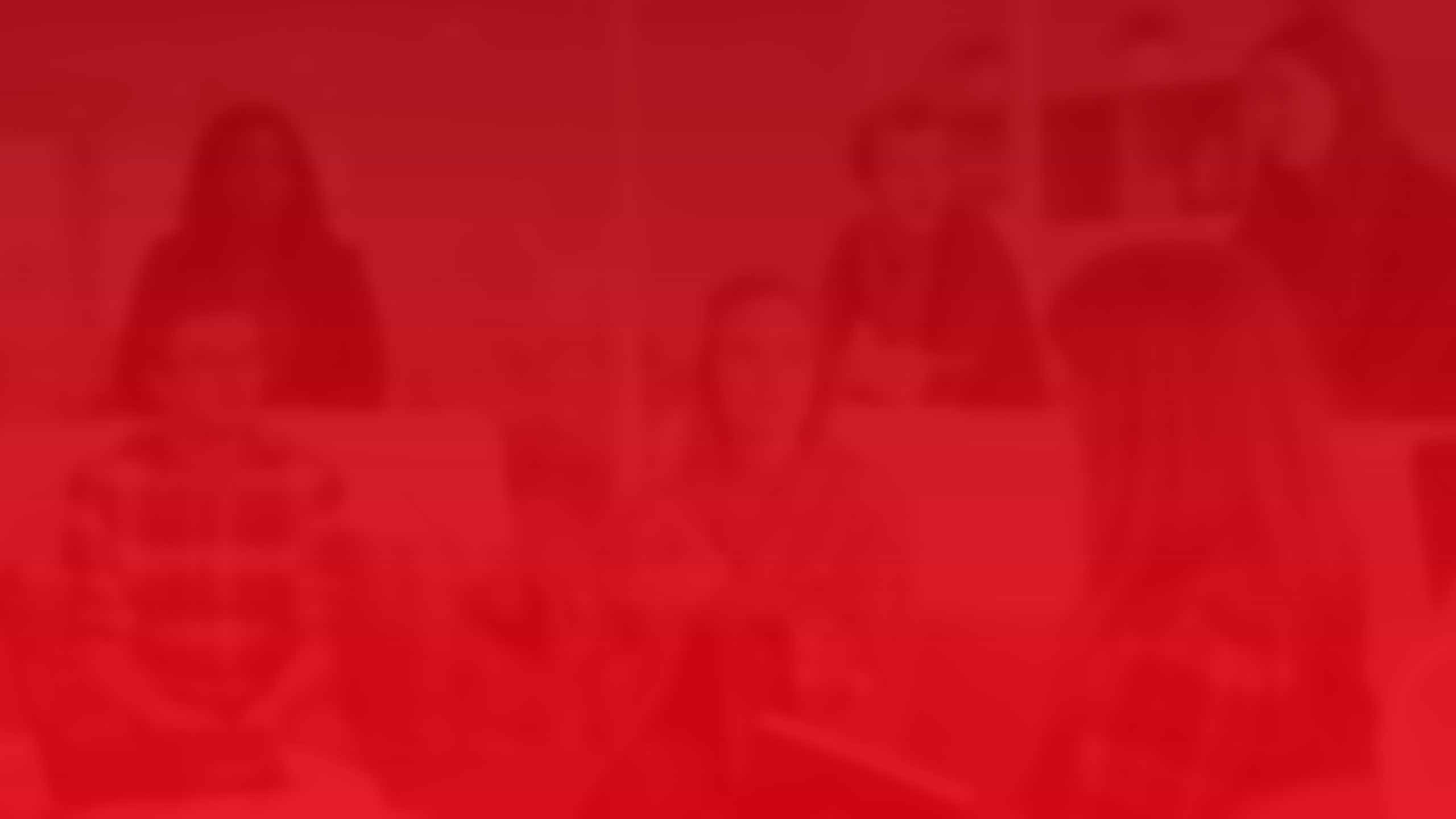 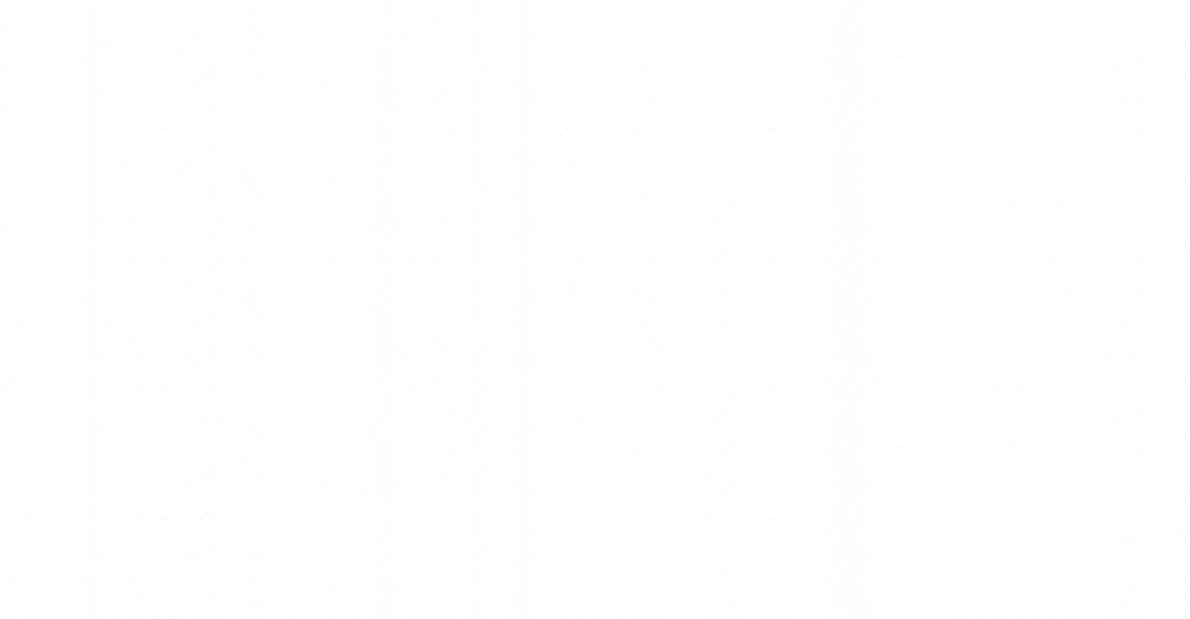 Lindgårdens organisation
Teambarometer, 14 oktober 2021
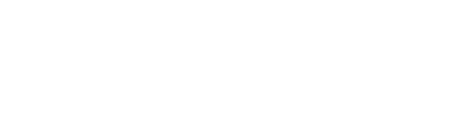 1
Lindgårdens organisation
Hela organisationen
Inkluderar alla medarbetare  under Lindgården
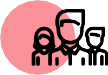 41 aktiva medarbetare
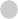 Anna-Kerstin Ovesson  Ann-Charlotte Hildingsson  Anne Göstasson
Annette Svennarp  Britt Svensson
Ilona Jönsson  Ingela Nordfeldt  Ismahan Mohamed  Jenny Nilsson
Simon Göransson  Stefanka Udovicic
Susanne Ahrens-  Walthersson
Jesapet Caneda Lundberg Yvonne Lindahl
Åsa Andersson
Carola Karlsson Johansson Jurgita Valukoniene
Daniella Lindström  Dorte Rasmussen  Elina Persson  Elisabeth Stålgren  Ellinor Nilsson  Emelie Nlsson  Emelie von Corswant  Emma Rydh Persson  Emma Thomasson  Gerd Assarsson  Gisela Pettersson  Ida Rasmussen
Katarina Persson  Katja Landström  Klara Karlsson  Linda Wahlgren  Linn Elmqvist  Louise Karlsson  Mohammed Haroun  Nina Ahlman  Radka Zitek  Ramona Franzén
Rebecca Rasmussen  Shpresa Salihi
2021-10-14
Undersökningsdatum
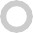 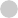 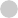 100 % (41 av 41)
Svarsfrekvens
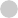 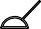 2
Välj en styrka och ett utvecklingsområde
Hur vi kan arbeta med resultaten i gruppen
Gå igenom rapporten  tillsammans
Fokusera & delegera  ansvar
Följ upp i nästa  möte/APT
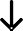 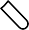 Identifiera var gruppen har  högst respektive lägst resultat
Diskutera vad gruppen kan  göra för att bibehålla det ni är  bäst på – och hur ni kan  stärka det som kan bli bättre
Välj 1 aktivitet för att
bibehålla er styrka
Välj 1 aktivitet för att förbättra
utvecklingsområdet
Utse 2 gruppmedlemmar som  tar ägarskap för valda  aktiviteter
I nästa gruppmöte/APT;  diskutera era 2 aktiviteter och  titta på resultatutvecklingen
Behåll aktiviteterna om ni  fortfarande har förbättrings-  potential på dessa områden,  eller välj 2 nya aktiviteter  utifrån ert nya nuläge
För mer inspiration, se Appendix.
3
Teambarometerns 6 dimensioner
Vi strävar efter att skapa produktiva och hållbara team
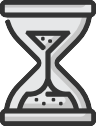 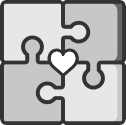 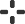 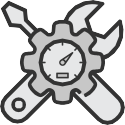 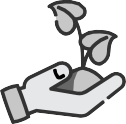 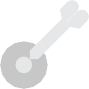 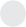 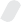 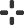 Tydlighet
Värde
Effektivitet
Belastning
Gemenskap
Entusiasm
”Planeringen är  tydlig”
“Vi lägger tiden på  rätt saker”
”Jag har de verktyg och  stöd som behövs för att  göra ett bra jobb”
“Det finns tillräckligt  med tid för att göra  mina arbetsuppgifter”
”Jag känner  gemenskap på  jobbet”
”Just nu trivs jag  bra med jobbet”
P r o d u k t i v i t e t
Våra förutsättningar att
Hå l l b a r h e t
Våra förutsättningar att
prestera just nu
prestera över tid
B ar o m et er i n d ex 
Tillsammans bildar de 6 dimensionerna  ett index för helheten
4
Sammanfattning
Teambarometerindex
Drivare
Resultat
Förändring*
Benchmark**
Svarsfördelning
93
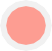 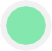 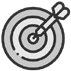 7
33
Tydlighet
-1
+21
93
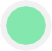 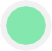 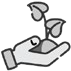 8
33
Värde
Förändring*
+1
+20
+1
97
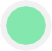 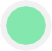 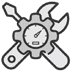 4
37
Effektivitet
+4
+20
93
+18
Benchmark**
98
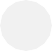 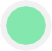 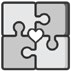 2
39
Gemenskap
±0
+14
91
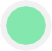 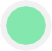 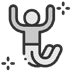 11
30
Entusiasm
+2
+17
84
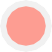 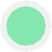 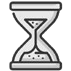 18
22
Belastning
-3
+13
6
95
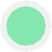 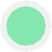 35
VC1
+2
+1
99
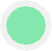 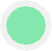 40
VC2
+2
+1
7
93
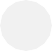 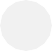 33
VC3
±0
±0
Svarsfrekvens: 100 % (41 av 41)
5
* Jämfört med föregående tillfälle
** Jämfört med Vardaga - Region Syd
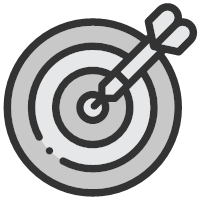 Tydlighet: 93 / 100
'Planeringen är tydlig'
Inkomna förslag (1 av 1)
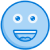 "God kommunikation" (Dorte Rasmussens team)
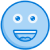 "Struktur och samarbete i detta" (Liselotte Nilsson-Klangs team)
6
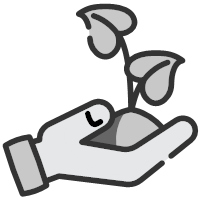 Värde: 93 / 100
'Vi lägger tiden på rätt saker'
Inkomna förslag (1 av 1)
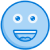 "Återigen - struktur och samarbete" (Liselotte Nilsson-Klangs team)
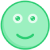 "Gott samarbete" (Dorte Rasmussens team)
7
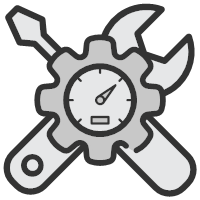 Effektivitet: 97 / 100
'Jag har de verktyg och stöd som behövs för att göra ett bra jobb'
Inkomna förslag (1 av 1)


"Genom att vi fortsättningsvis kan få de hjälpmedel som ev. behövs och  frigöras för tid." (Liselotte Nilsson-Klangs team)
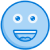 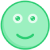 "Ibland stressigt. Hjälpas åt" (Dorte Rasmussens team)
8
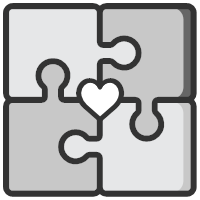 Gemenskap: 98 / 100
'Jag känner gemenskap på jobbet'
Inkomna förslag (1 av 1)
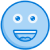 "Ta hand om varandra." (Dorte Rasmussens team)
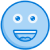 "Att vi fortsätter som vi gör, genom feedback, hälsa på varandra och påminna  om "nu är det fika"" (Liselotte Nilsson-Klangs team)
9
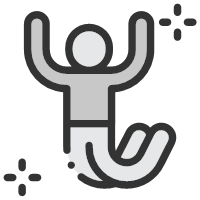 Entusiasm: 91 / 100
'Just nu trivs jag bra med jobbet'
Inkomna förslag (1 av 1)
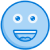 "Känner att vi är en bra och stabil arbetsgrupp." (Dorte Rasmussens team)
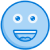 "Visa hänsyn, ta hand om varandra, omtanke om varandra" (Dorte  Rasmussens team)


"Genom att fortsätta vara nyfiken och villig att lära mig något nytt." (Louise  Karlssons team)
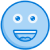 10
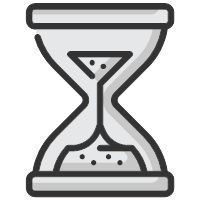 Belastning: 84 / 100
'Det finns tillräckligt med tid för att göra mina arbetsuppgifter'
Inkomna förslag (1 av 1)
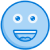 "Återigen struktur och samarbete" (Liselotte Nilsson-Klangs team)
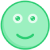 "Hjälpas åt. Gott samarbete." (Dorte Rasmussens team)
11
VC-index
VC-index
Drivare
Resultat
Förändring*
Benchmark**
Svarsfördelning
95
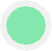 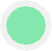 6
35
VC1
+2
+1
Förändring*

+2
96
+1
Benchmark**
99
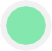 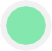 40
VC2
+2
+1
93
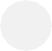 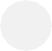 VC3
±0
±0
Svarsfrekvens: 100 % (41 av 41)
12
* Jämfört med föregående tillfälle
** Jämfört med historisk genomsnitt (9 månader)
VC1: 95 / 100
'Min verksamhetschef visar respekt för oss medarbetare'
Svarsfördelning
Tidslinje över genomsnittssvar
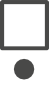 95
100
35
Instämmer helt
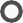 6
Instämmer till stor del
67
Instämmer till viss del
33
Instämmer inte alls
Ingen åsikt
0
mar
apr
maj
jun
jul
aug
sep
okt
13
VC2: 99 / 100
'Min verksamhetschef ger oss återkoppling på våra verksamhetsmål och resultat'
Svarsfördelning	Tidslinje över genomsnittssvar
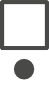 99
100
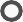 40
Instämmer helt
Instämmer till stor del	1
67
Instämmer till viss del
33
Instämmer inte alls
Ingen åsikt
0
mar
apr
maj
jun
jul
aug
sep
okt
14
VC3: 93 / 100
'Jag har förtroende för min verksamhetschef'
Svarsfördelning
Tidslinje över genomsnittssvar
100
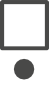 93
33
Instämmer helt
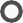 7
Instämmer till stor del
67
1
Instämmer till viss del
33
Instämmer inte alls
Ingen åsikt
0
mar
apr
maj
jun
jul
aug
sep
okt
15
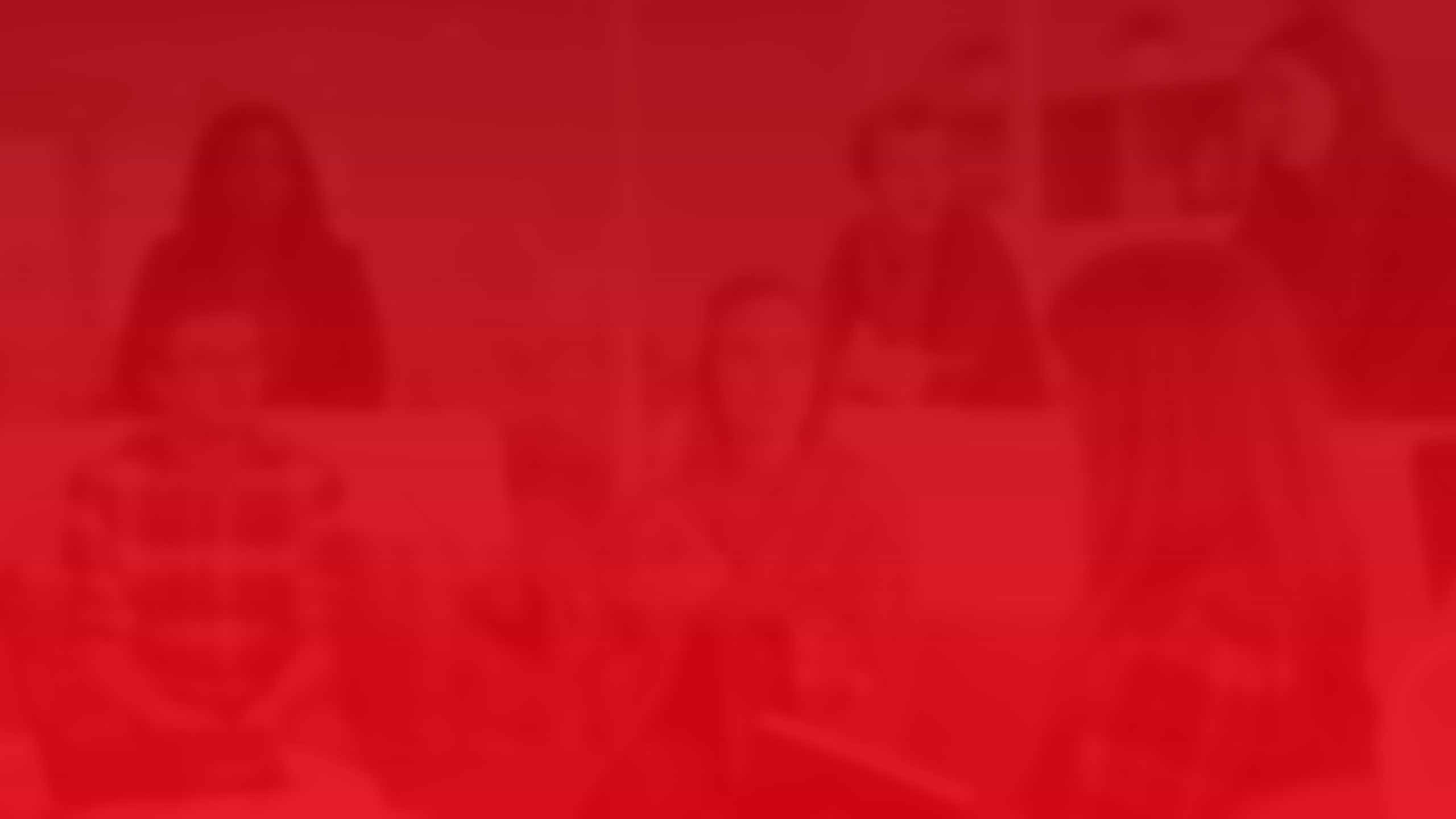 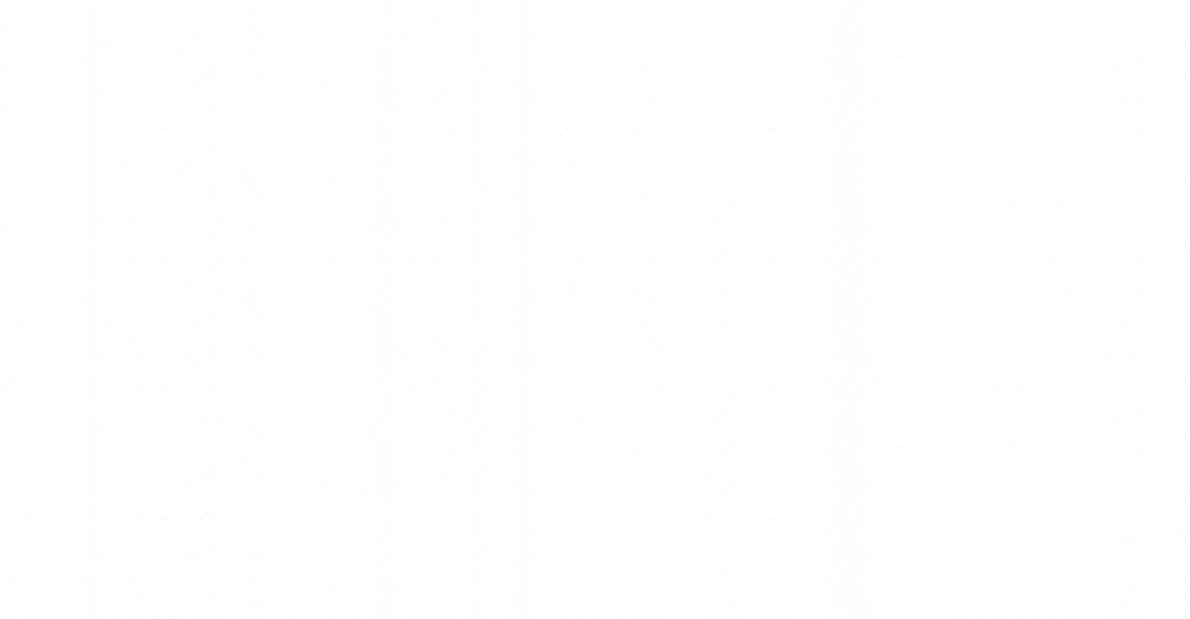 Appendix
Inspiration för hur vi kan arbeta med resultaten
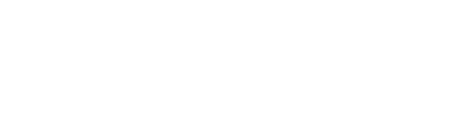 16
Inspiration och tips – hur använder vi resultaten i  våra gruppmöten/APT?
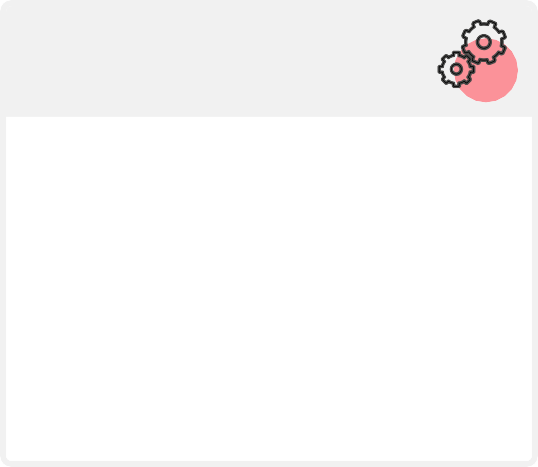 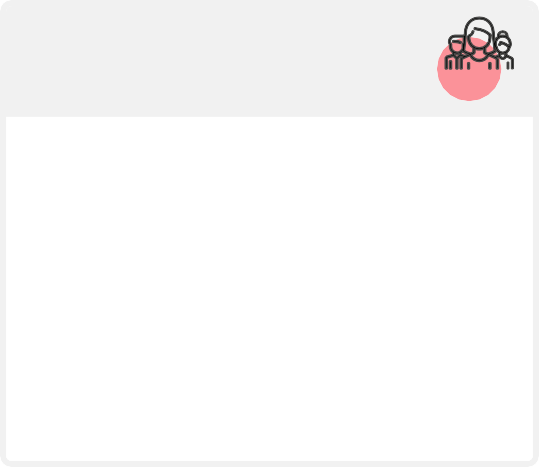 Identifiera och bibehåll  styrkor
Prioritera produktivitets-  dimensionerna
Fokusera på  gruppresultatet
Fokusera på förbättrings-  potentialen
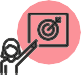 ✔ Identifiera era styrkor och diskutera  vad som krävs för att bibehålla de goda  resultaten. Att bibehålla ett  existerande, starkt resultat är betydligt  enklare än att höja låga resultat.
 Undvik att dyka in i  förbättringsområden utan att först  uppmärksamma era styrkor.
✔ Prioritera att förbättra  produktivitetsdimensionerna (tydlighet,  värde, effektivitet) för att möjliggöra för  gruppen att arbeta smartare – detta har  ofta en positiv effekt på den upplevda  stressen/arbetsbelastningen i gruppen.
 Undvik att fokusera på  arbetsbelastningen innan ni undersökt  om gruppen kan jobba smartare.
✔ Framhäv att resultatet är den samlade  gruppupplevelsen och understryk att  det inte spelar någon roll vem som gav  specifika svar eller kommentarer.
 Undvik att fråga ”vem gav det här röda  svaret?”.
✔ Fråga “vad tror vi skulle behöva vara  annorlunda för att känna mer positivt  om [den här dimensionen]?” – detta  ger en mer lösningsorienterad  diskussion.
 Undvik att fråga “varför tycker vi att det  här är dåligt?”.
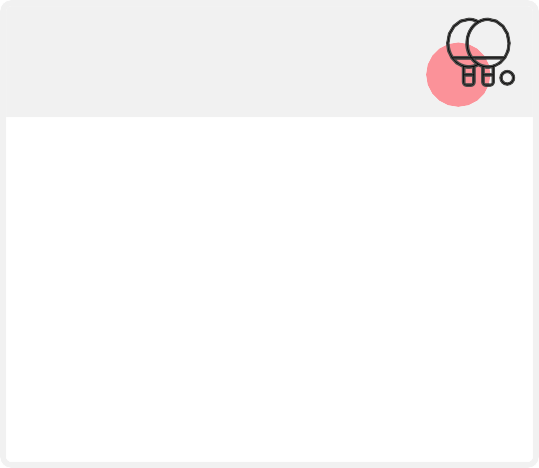 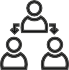 Dela ut ansvarsområden i  gruppen
Informera gruppen om  hur feedbacken används
Utbyt idéer och best-  practices med kollegor
Dra nytta av centrala  resurser
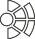 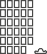 ✔ Delegera ägarskap för varje dimension  till olika gruppmedlemmar som sedan  ansvarar för respektive dimension i  gruppmöten, att dela förbättringsförslag  och följa upp på överenskomna  åtgärder.
 Undvik att initiera en större  förbättringsresa utan att förankra  planen med gruppen.
✔ Återkoppla kontinuerligt till  medarbetarna hur feedbacken  används, och – om den är värdefull –  säkerställ att de känner till detta för att  stimulera till fortsatt feedback.
 Undvik att förutsätta att medarbetarna  automatiskt förstår att feedbacken  används och uppskattas.
✔ Diskutera idéer med chefskollegor i  jämförbara enheter, exempelvis runt  ”Hur lyckas ni få ett så bra resultat  inom [den här dimensionen]?”, ”Vad  har ni gjort för att lyckas höja resultatet  flera mätningar i rad?” och ”Hur får ni  ett så högt deltagande i er grupp?”.
 Undvik att ”uppfinna hjulet” flera  gånger om i samma organisation.
✔ Utnyttja tillgängliga resurser i din  organisation – det är högst troligt att  någon har upplevt en liknande situation  tidigare.
 Undvik att vänta för länge med att  hantera en utmaning – ju tidigare den  hanteras, desto enklare och bättre.
17
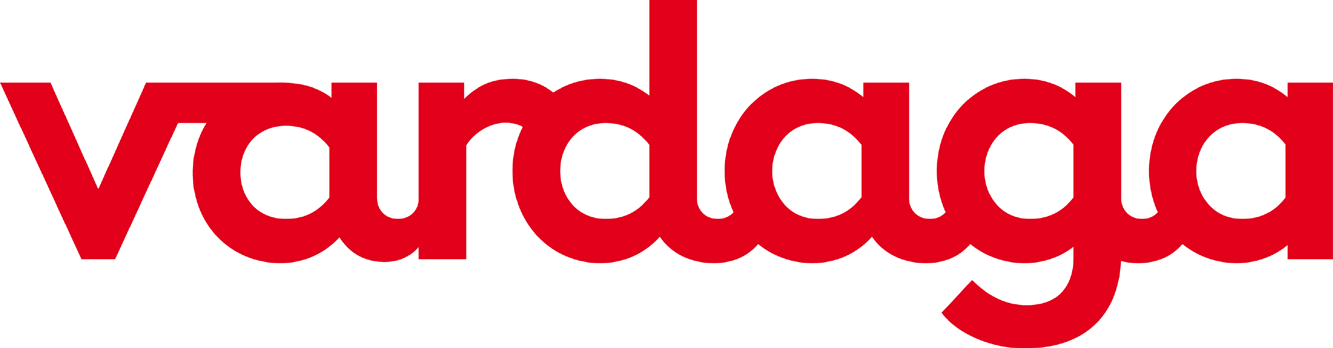